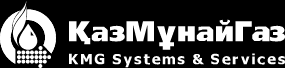 Антикоррупционная система комплаенс
Понятие комплаенс
в широком смысле слова:
   Комплаенс обозначает соответствие нормам закона, регулятивным установленным правилам и стандартам.
в узком смысле слова:
   Комплаенс – это соответствие деятельности организации антикоррупционному законодательству.
Противодействие коррупции в квазигоссекторе
В 2020г Агентство по противодействию коррупции инициировало введение на законодательном уровне поправок в действующее законодательство по усилению ответственности за коррупцию в организациях квазигосударственного сектора.
С января 2020г должностные лица квазигосударственного сектора с любой долей участия государства отнесены к субъектам коррупции. 
Справочно: в республике осуществляют деятельность около 6, 5 тысяч организаций квазигосударственного сектора со штатной численностью 1 млн. 203 тысяч единиц.
Противодействие коррупции в квазигоссекторе
К числу должностных лиц согласно Закону «О противодействии коррупции» относятся лица, обладающие организационно-распорядительными и административно-хозяйственными функциями в компаниях с любой долей участия государства (как правило, это первые руководители и главные бухгалтеры). 
С октября 2020 г к этой категории также отнесены руководители структурных подразделений в субъектах квазигосударственного сектора, ответственные за закупки и реализацию проектов, финансируемых из бюджета и Нацфонда.
Противодействие коррупции в квазигоссекторе
Усилены правовые последствия в случае совершения должностными лицами коррупционных преступлений.
Помимо основного наказания в виде штрафа, ограничения либо лишения свободы будет назначаться дополнительное наказание в виде пожизненного лишения права занимать определенные должности или заниматься определенной деятельностью, с конфискацией имущества. С января 2021г не допускается трудоустройство в субъекты квазигосударственного сектора лица, совершившего коррупционное преступление. На любую должность в любой организации квазигосударственного сектора не может быть принято лицо, ранее совершившее коррупционное преступление и осужденное приговором суда, вступившим в законную силу.
Противодействие коррупции в квазигоссекторе
Более того, теперь в случае совершения работником квазигосударственного сектора коррупционного преступления трудовой договор с ним подлежит обязательному расторжению. 
Основанием для прекращения трудовых отношений с таким работником является не только обвинительный приговор суда, но и прекращение уголовного дела по нереабилитирующим основаниям.
Ранее с декабря 2019 года была введена обязанность руководителей как государственного, так и квазигосударственного секторов предупреждать совершение коррупционных правонарушений подчиненными сотрудниками, неисполнение либо ненадлежащее исполнение этой обязанности, чревато строгой дисциплинарной ответственностью вплоть до увольнения (освобождения) с должности (ст. 22 Закона «О противодействии коррупции»).
Противодействие коррупции в квазигоссекторе
С октября 2020г на законодательном уровне была введена обязанность по внедрению антикоррупционного комплаенса в квазигоскомпаниях. 
Основная цель – предупреждение и профилактика коррупционных проявлений в квазигосударственном секторе.